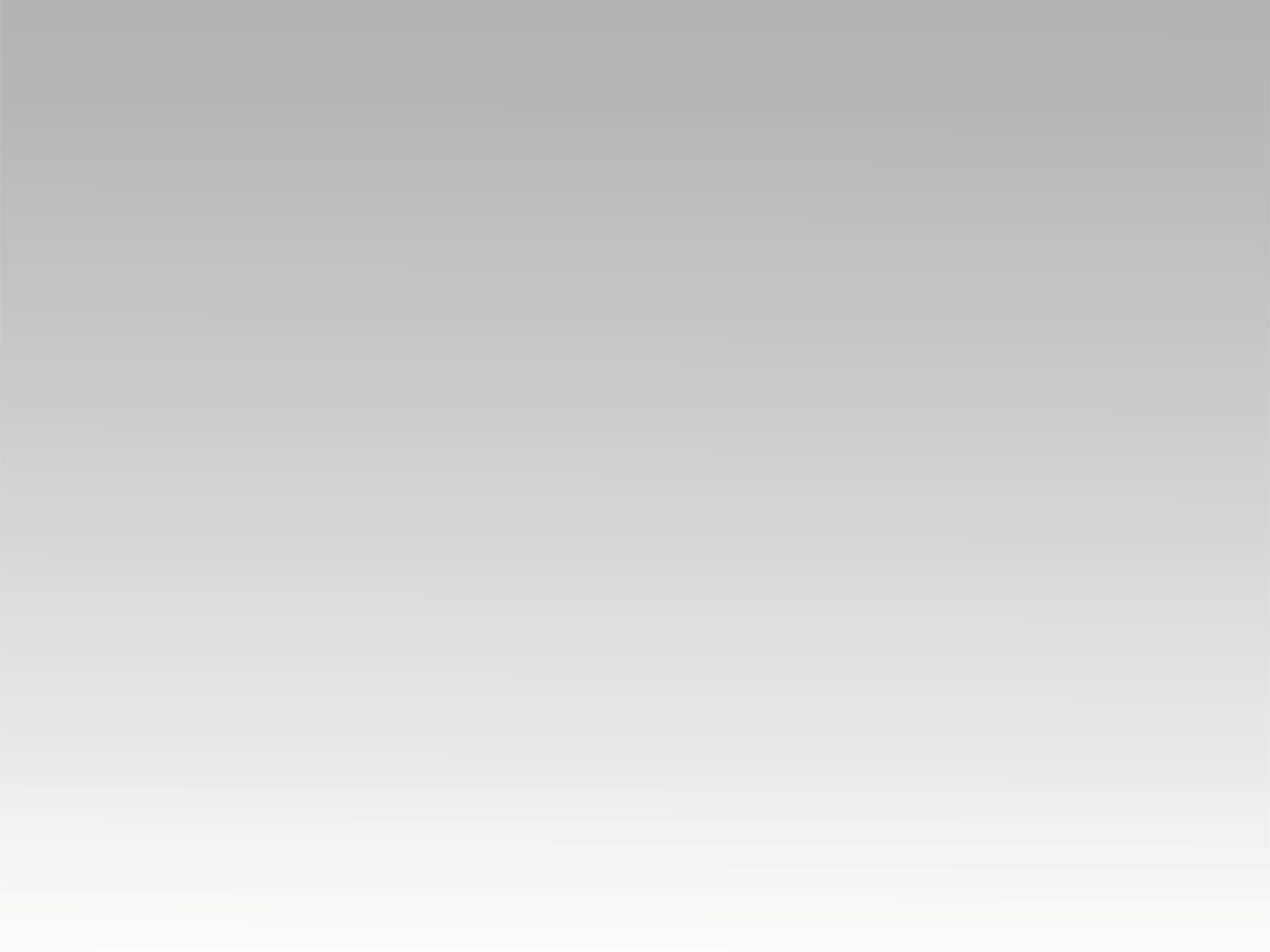 تـرنيــمة

إسمه عظيم فوق الكل
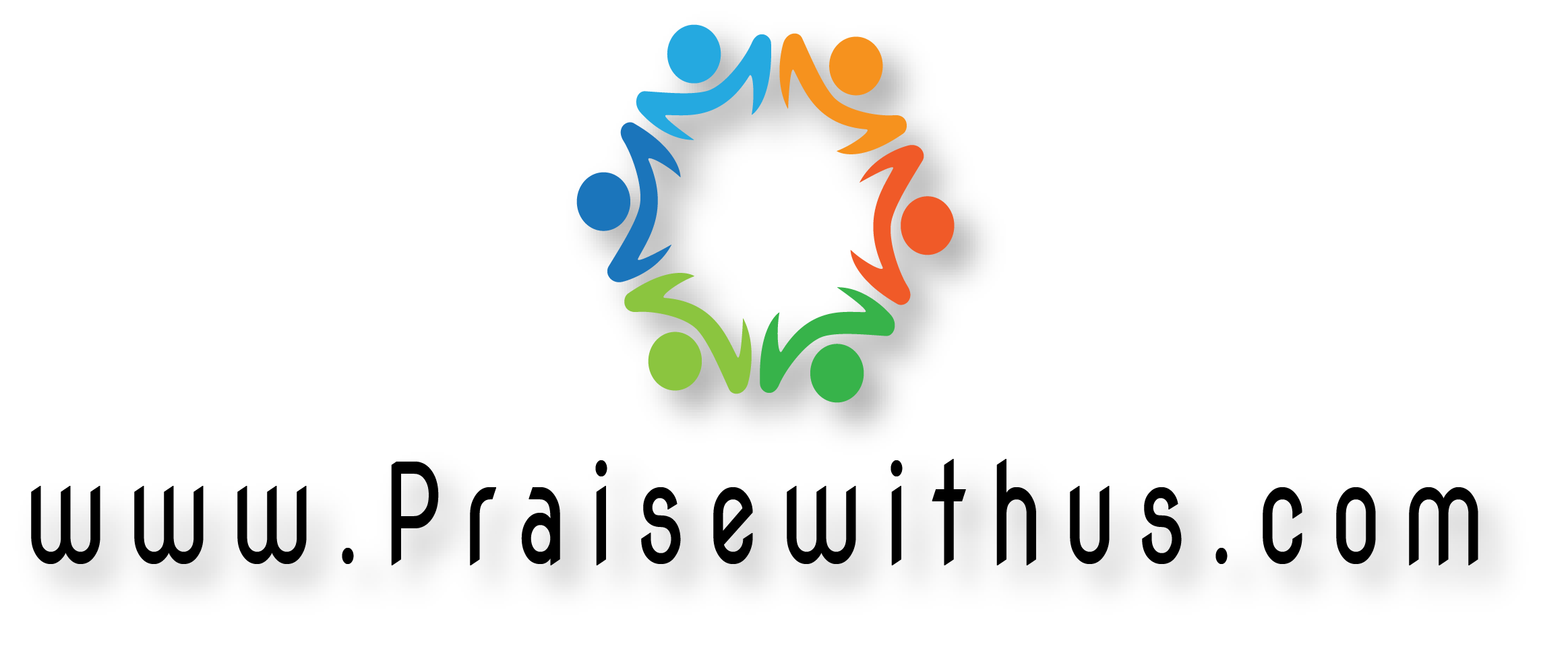 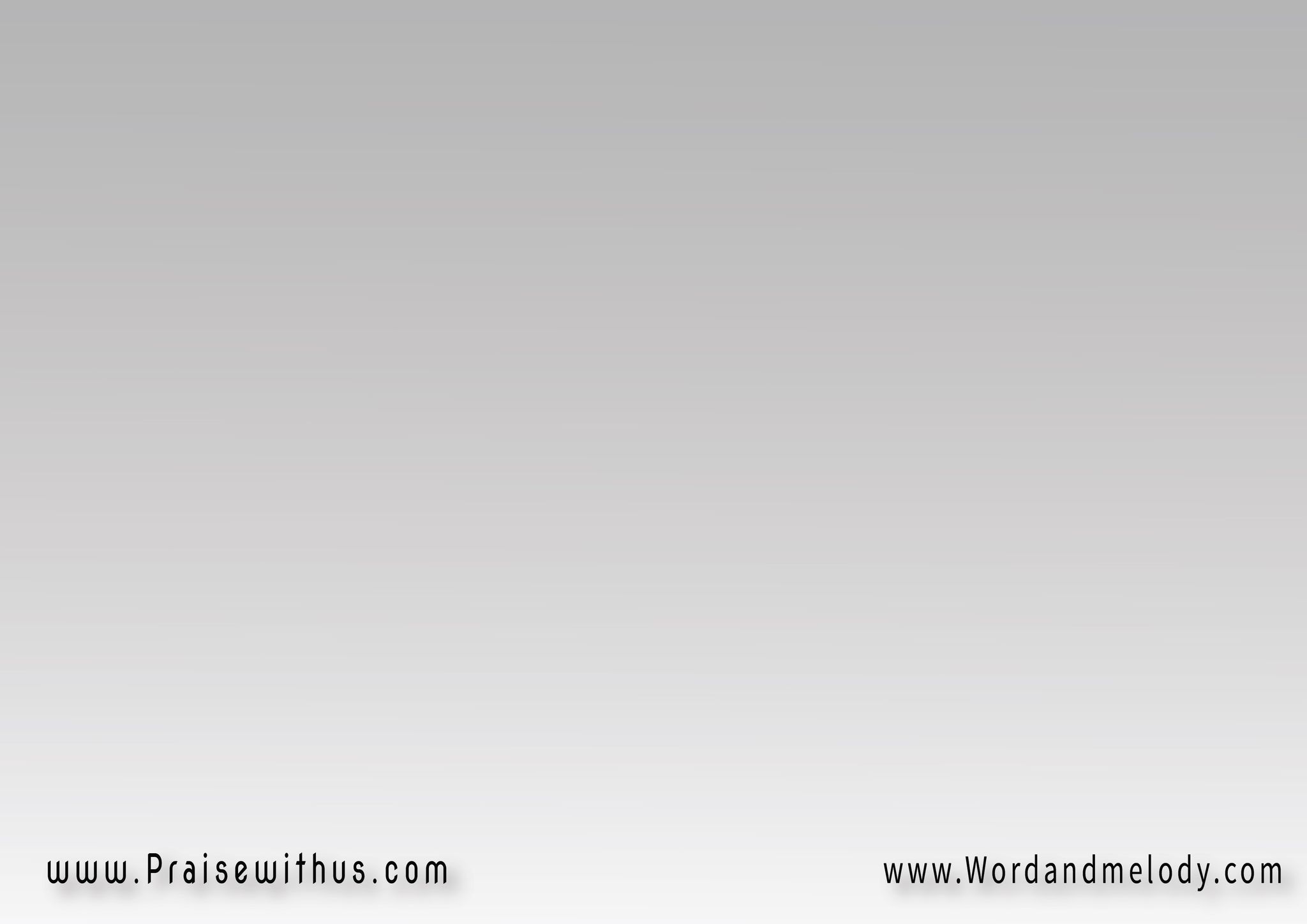 اسمه عظيـم فوق الكـل 
يسوع الرب يسوع الرب

فلنسجـدن له ونعبـدنـه
 فـهـو رب الأربـاب
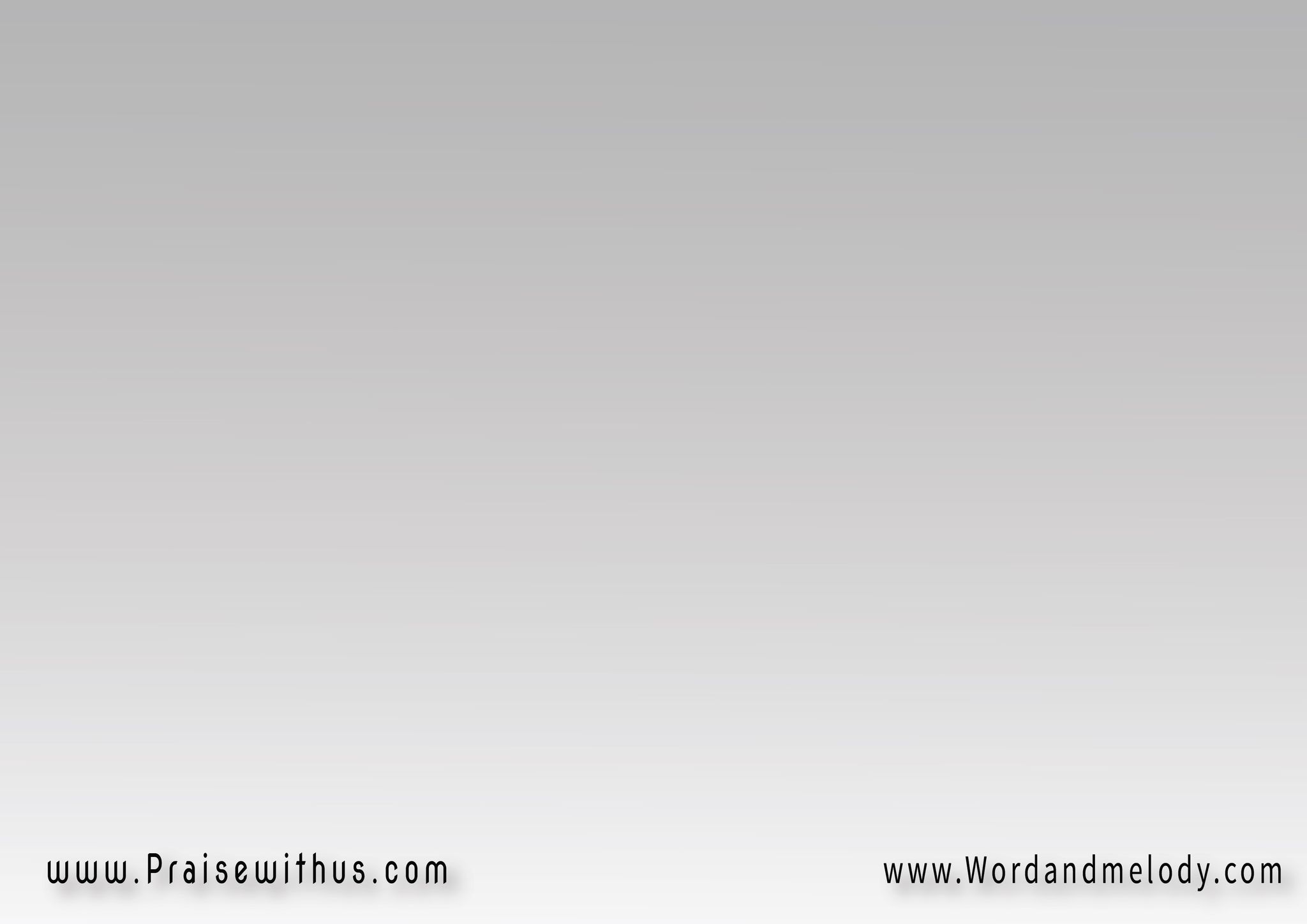 يسوع الرب يسوع الرب
 كل الخليـقة ترفـعـك

أمام العرش فلنمجدن يسوع يسوع يسوع يسوع الرب
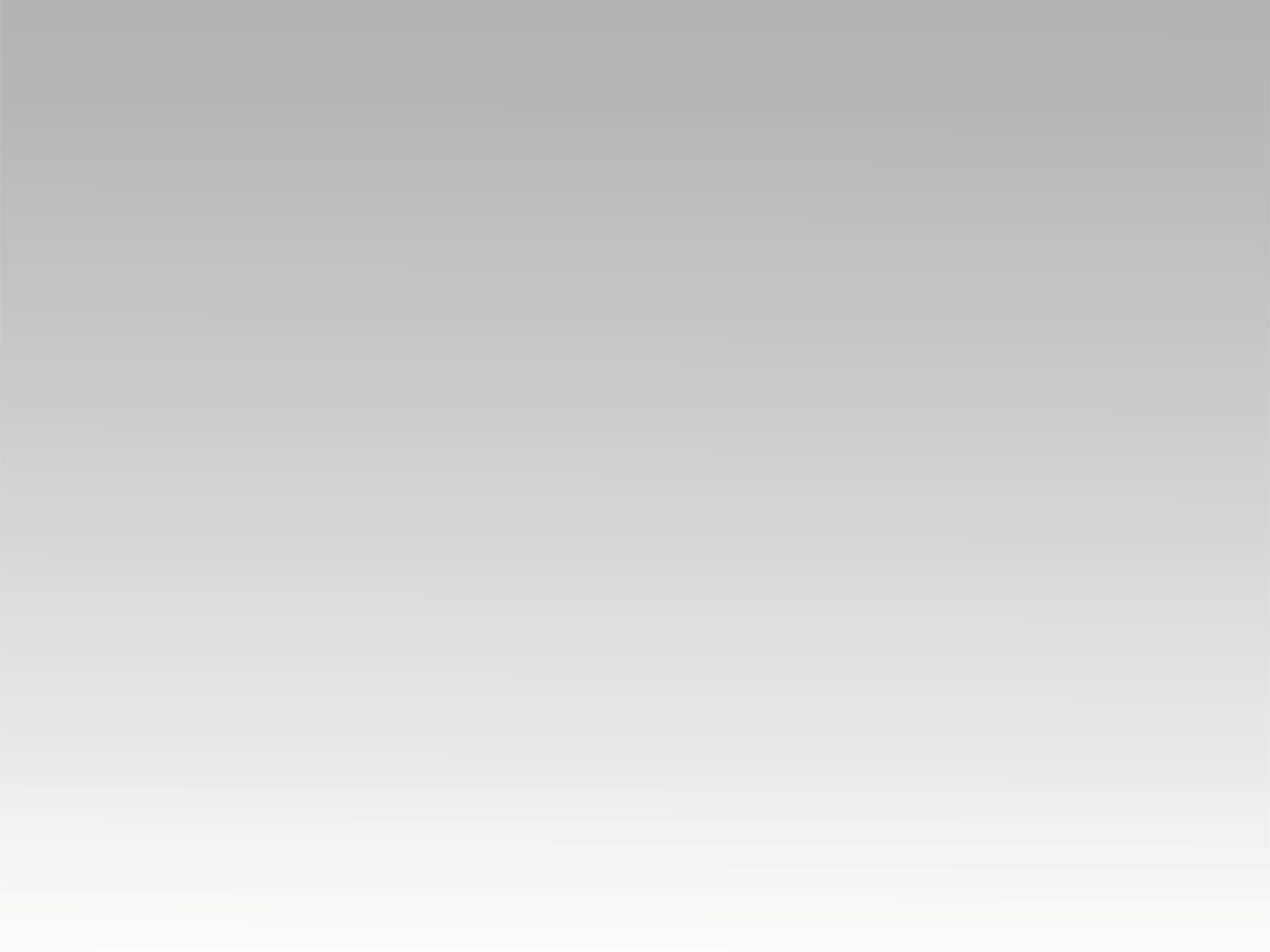 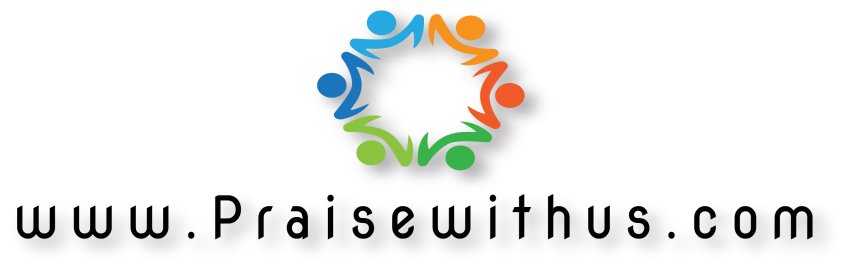